Презентация к уроку по учебному предмету «Английский язык» в 5-м классе по ФГОС на тему "Межличностные взаимоотношения в семье, введение лексики".Шкрогалева Екатерина Васильевнапреподаватель английского языкаФГКОУ «Краснодарское ПКУ»
What's today's topic?
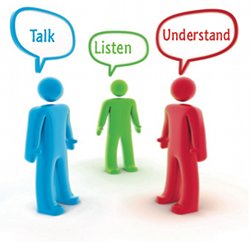 *гиперссылка
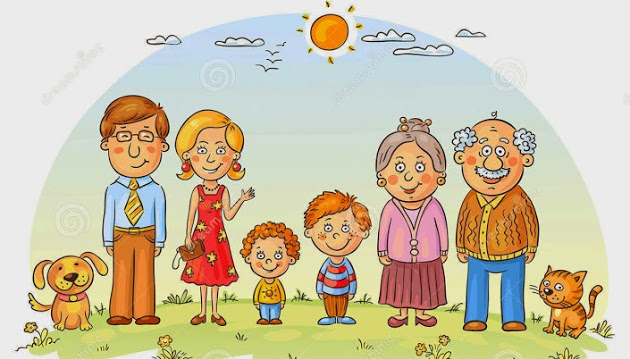 My family
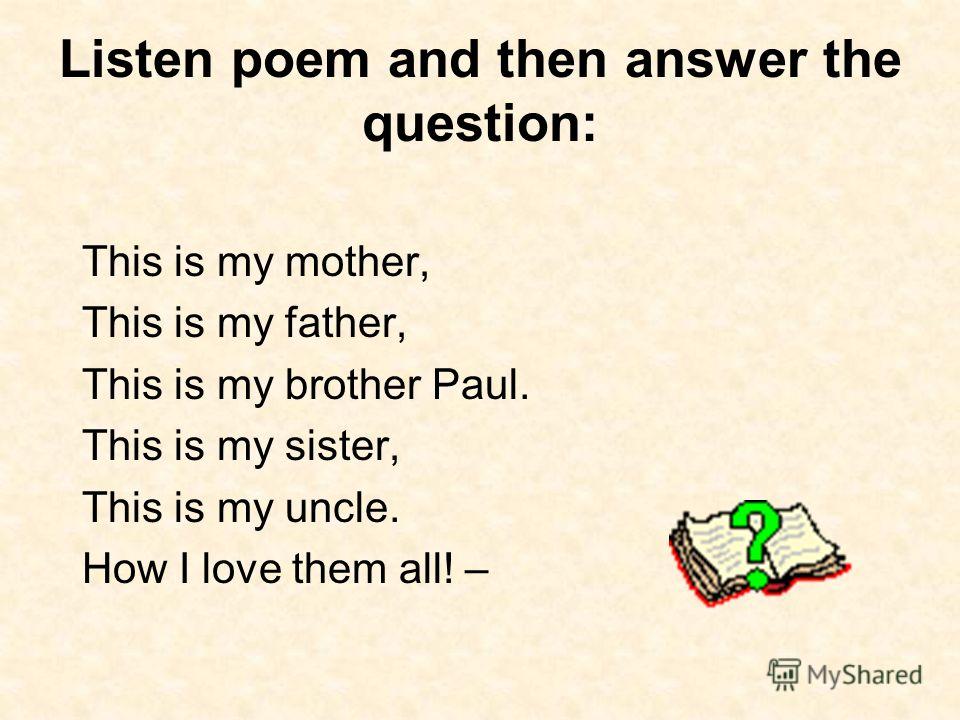 Warm-up
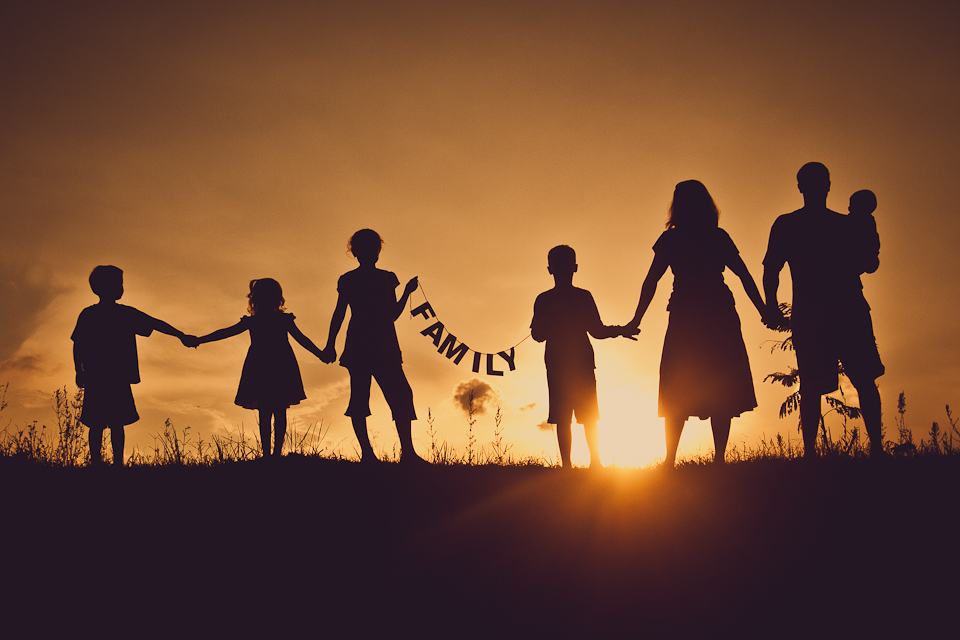 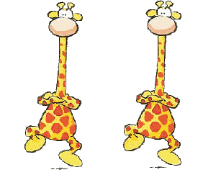 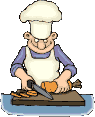 WORDS
grandmother     
aunt
niece
grandfather
cook
dance
uncle
nephew
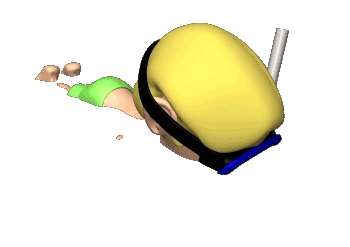 swim
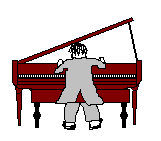 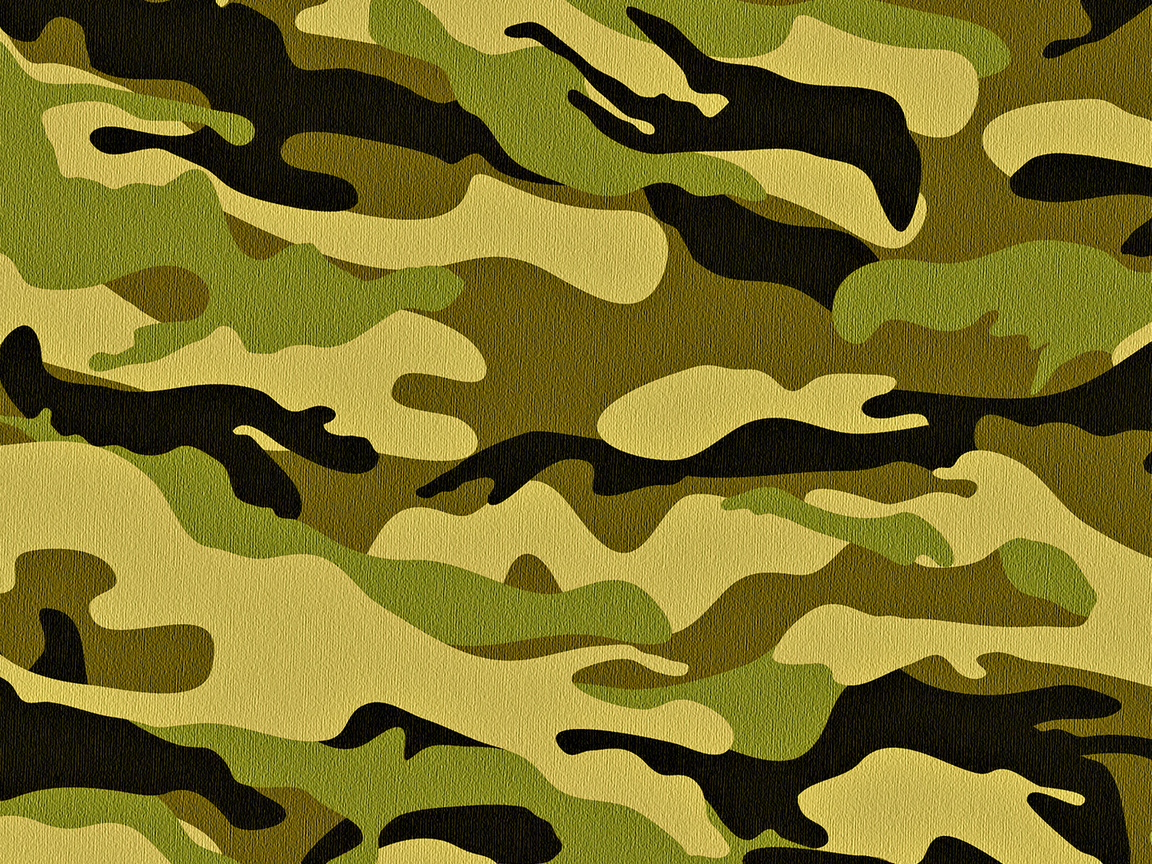 general
major
lieutenant
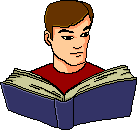 play 
the piano
read books
mother’s sister
father’s father
sister’s book
uncle’s bedroom
grandmother’s carpet
Roman’s pencil
brother’s car
grandfather’s flat
Mike’s family
мамина сестра   
папин папа
книга сестры
спальня дяди
бабушкин ковер
карандаш Романа
машина брата
дедушкина квартира
 семья Майка
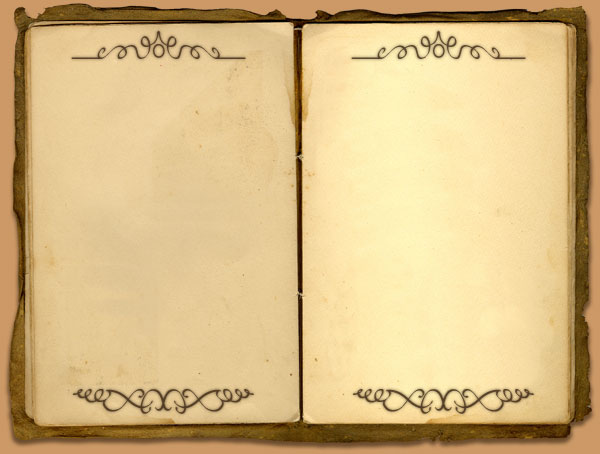 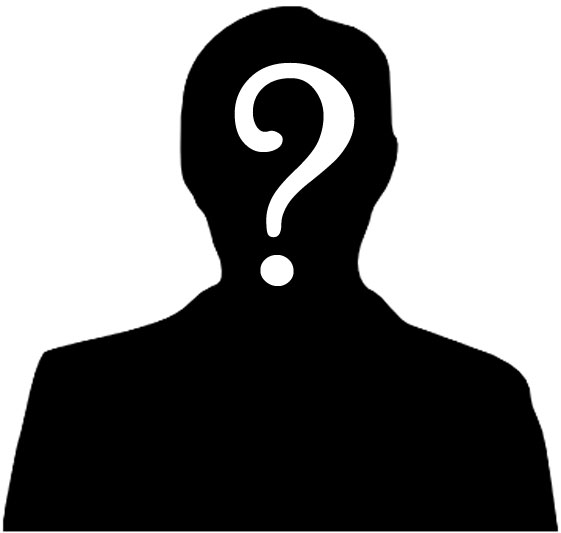 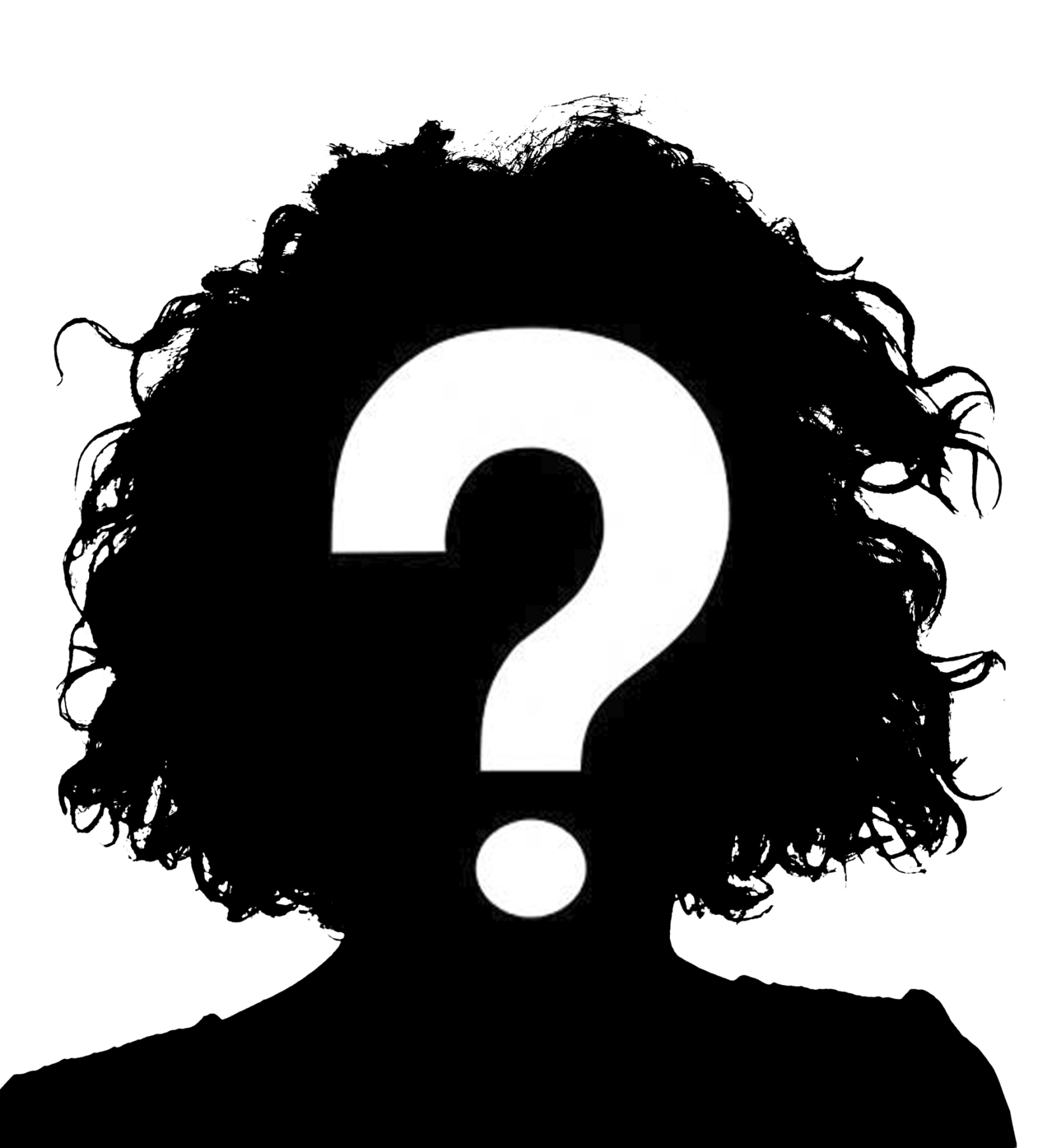 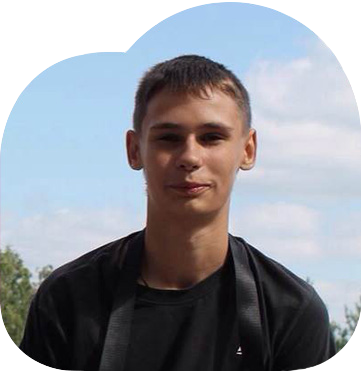 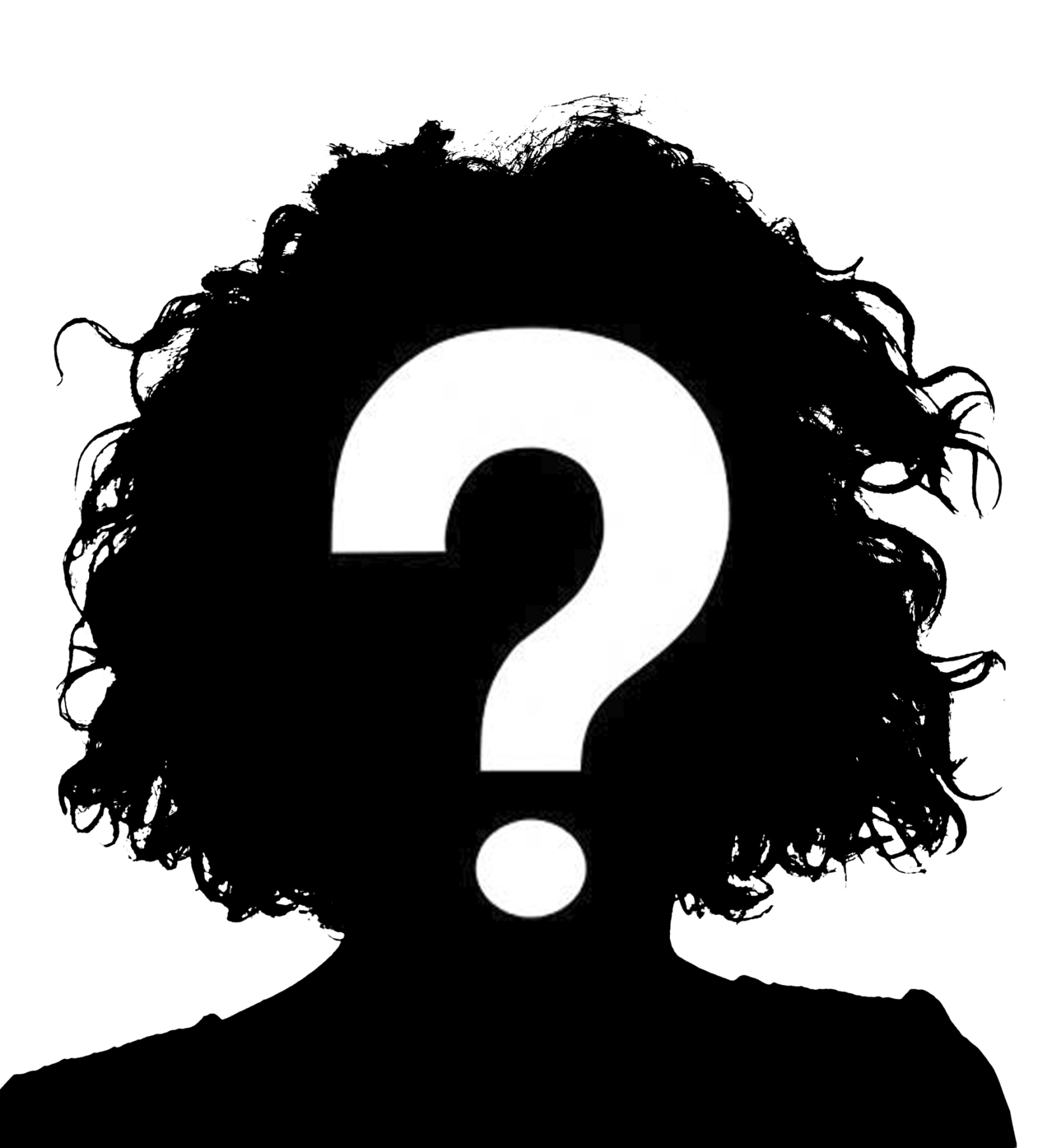 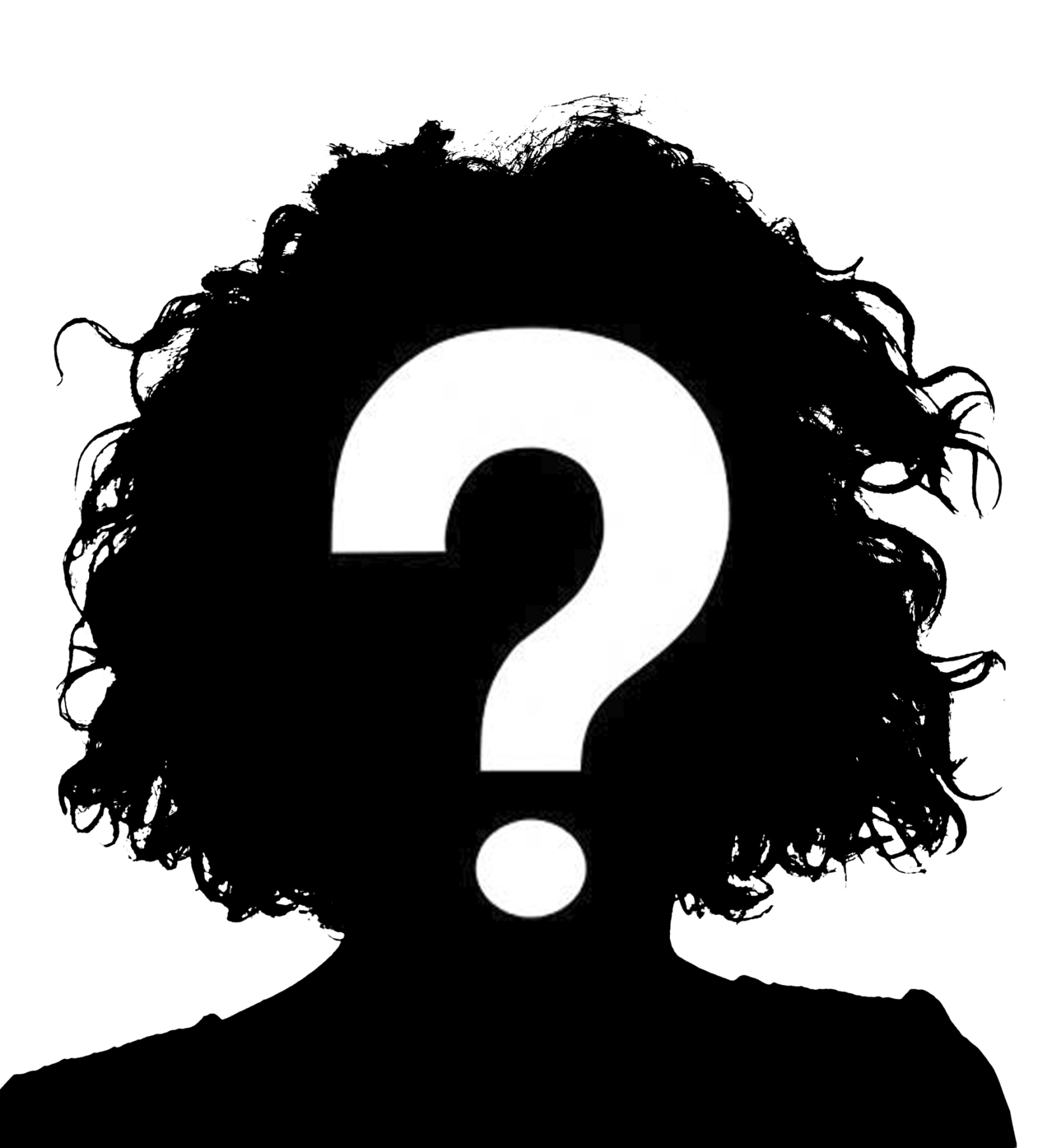 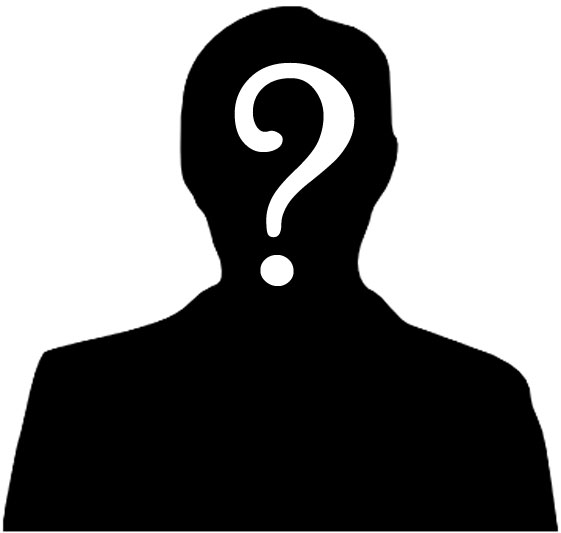 1. What is Zhukov’s name?
Georgy Konstantinovich
2. What is Zhukov’s rank?
Marshal 
3. How long did he live?
1896-1974
78
Hi. My name’s Mike. I’m seventeen. I’m from London. I like Russian history. I think one of the greatest soldiers is Zhukov.
* В конце работы со слайдом необходимо нажать на книжку
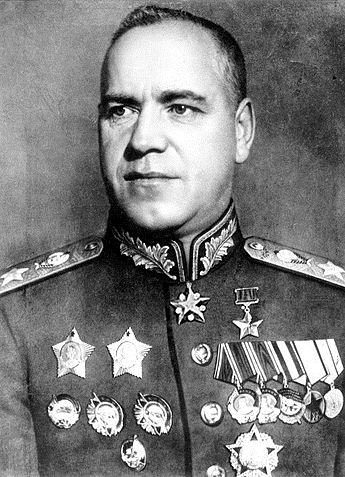 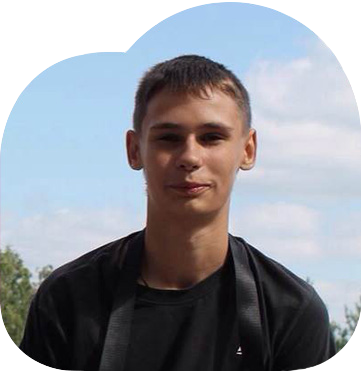 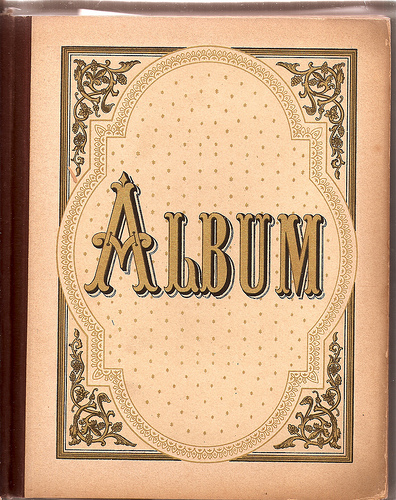 age
17
city
London
Mike
subject
history
Mike’s family
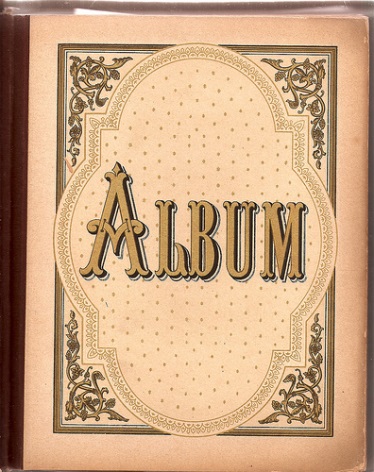 age
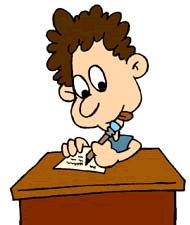 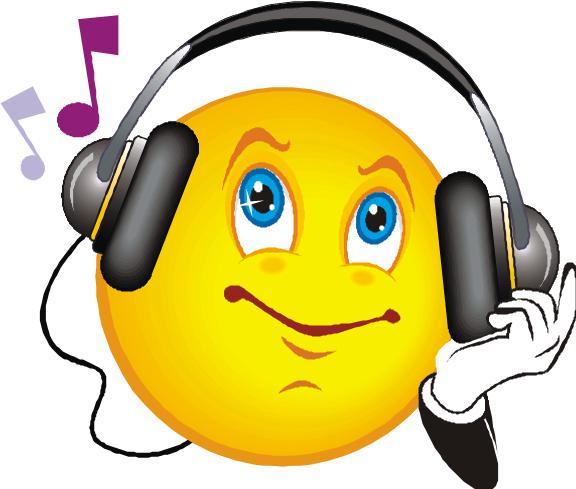 17
city
London
My parents
Mike
subject
history
Mike’s family
hobby
piano
*гиперссылка
name
David
mother
rank
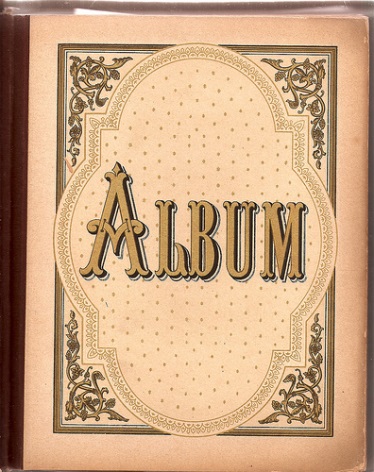 age
lieutenant
42
father
age
name
Ann
38
rank
major
hobby
swim
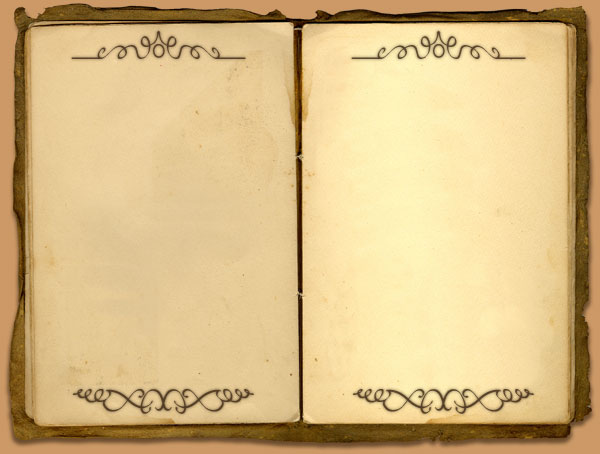 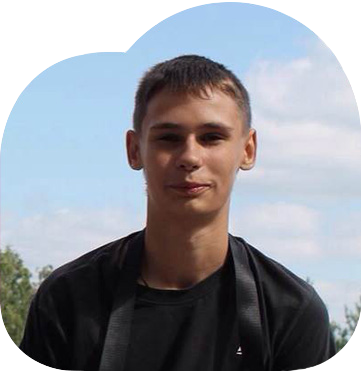 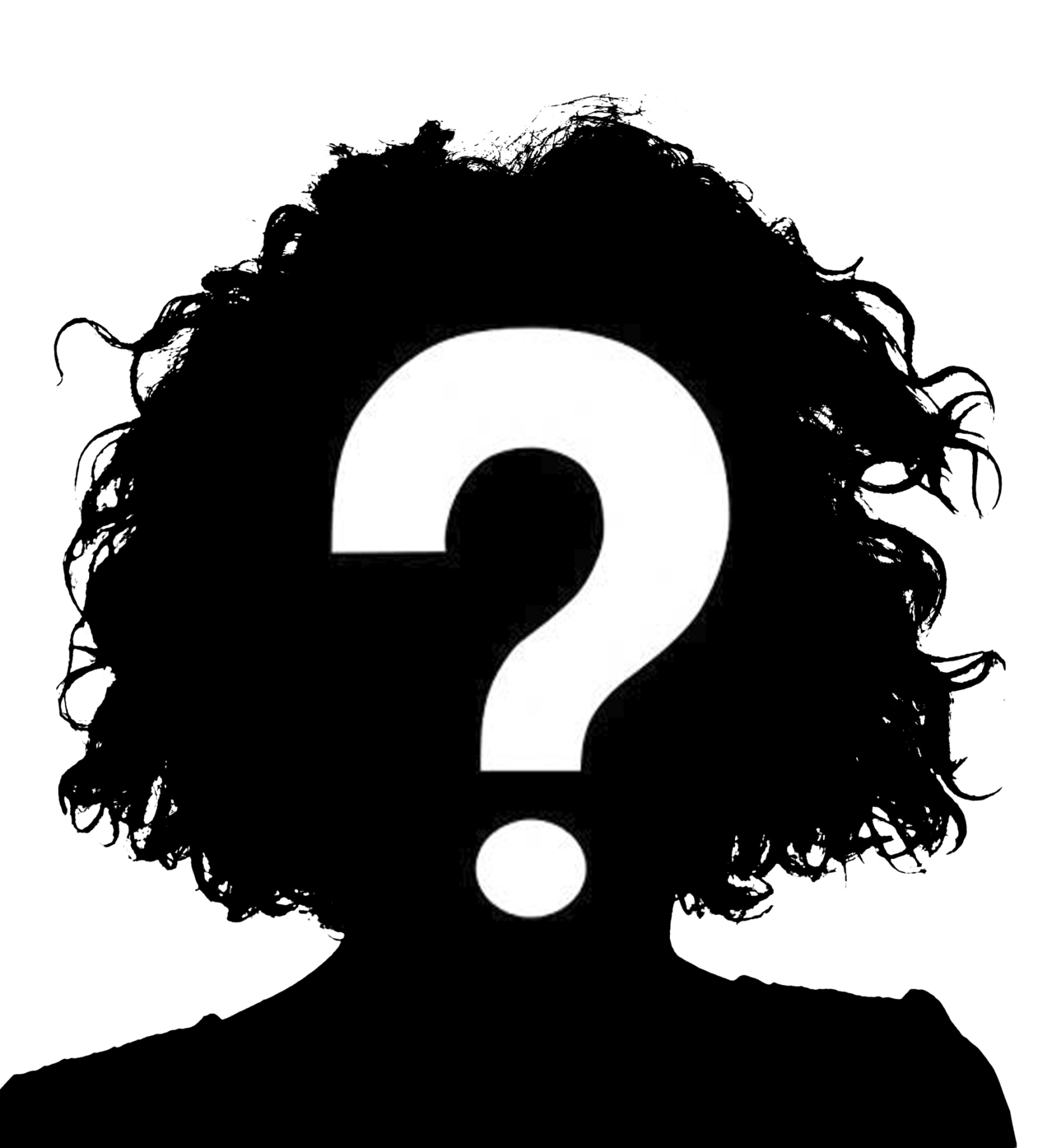 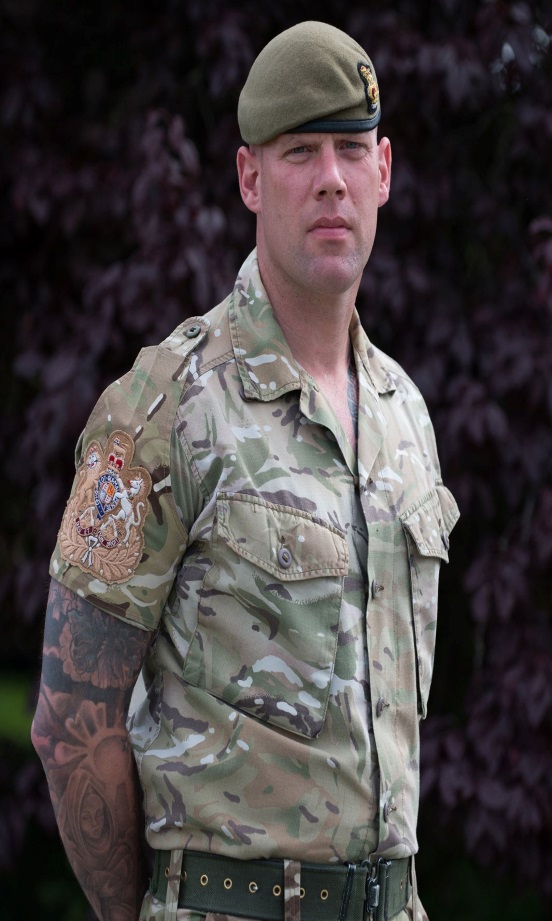 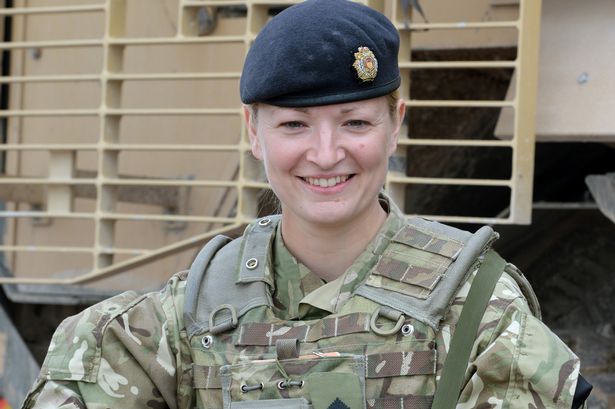 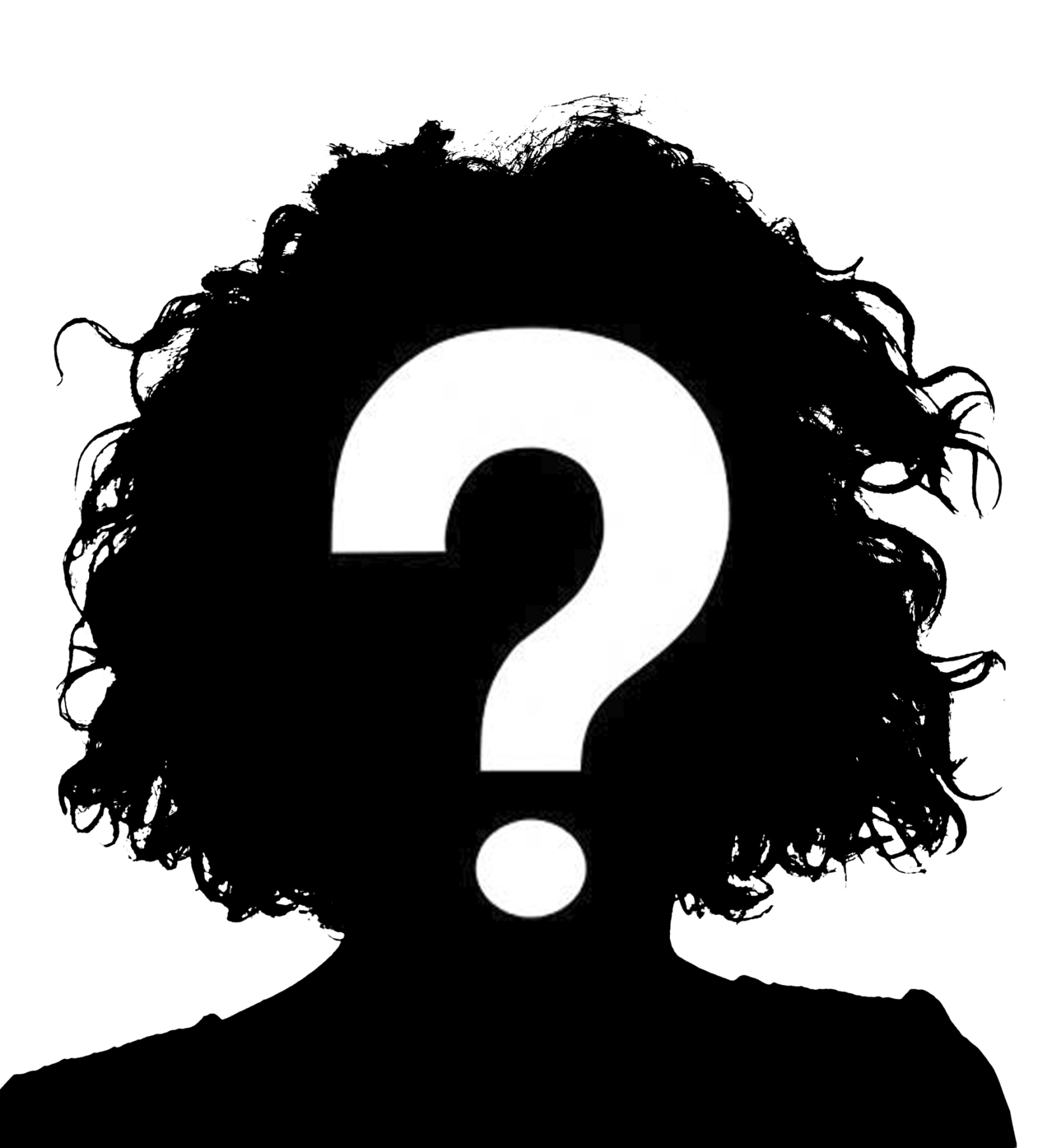 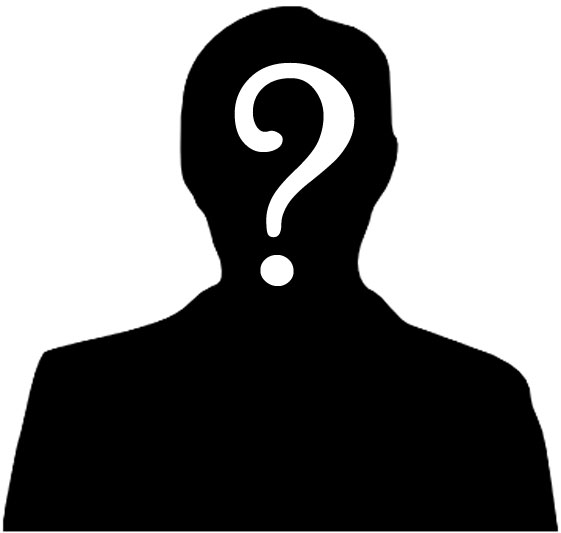 name
age
age
Megan
name
10
17
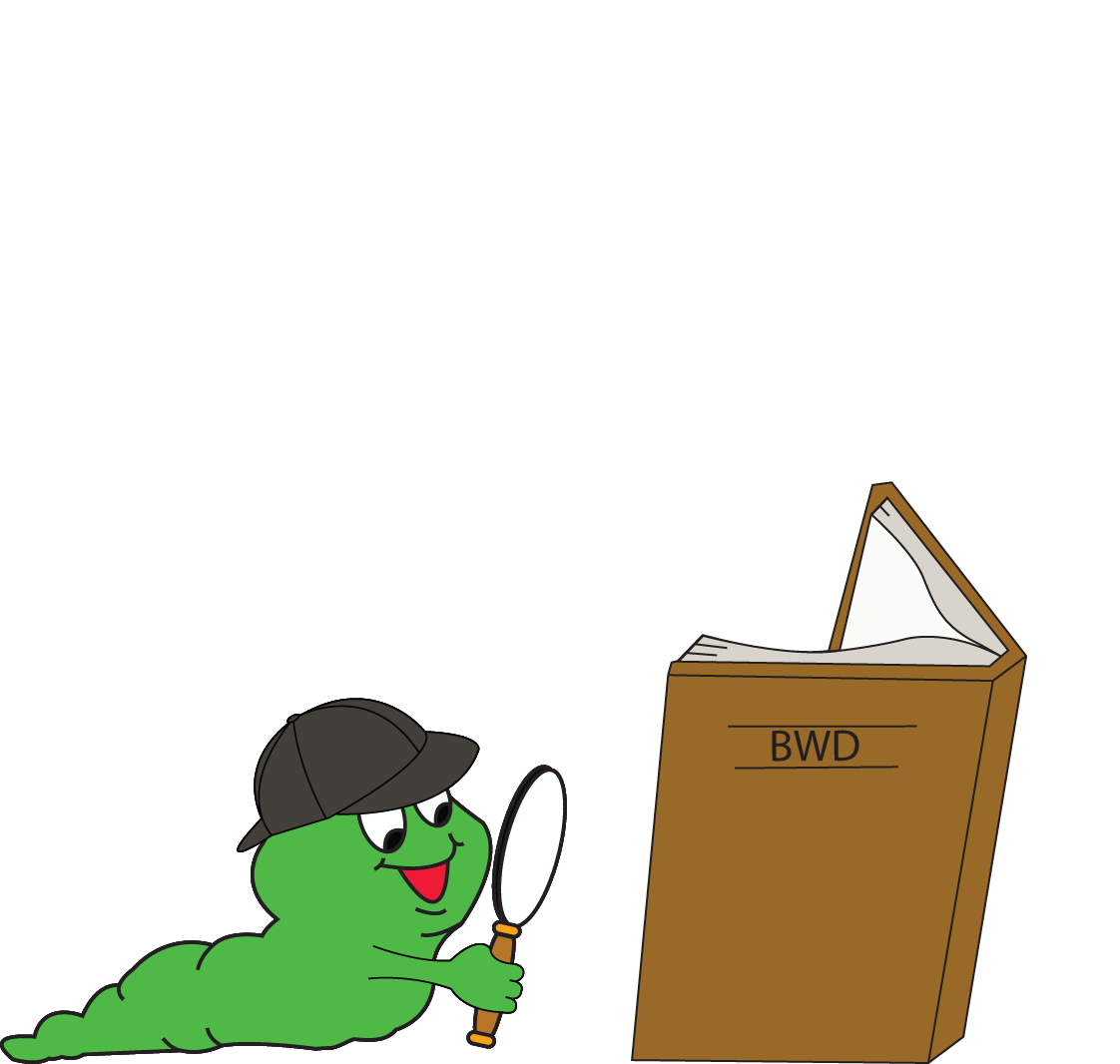 Ken
city
hobby
London
age
dance
62
sister
Mike
rank
general
grandfather
subject
history
Mike’s family
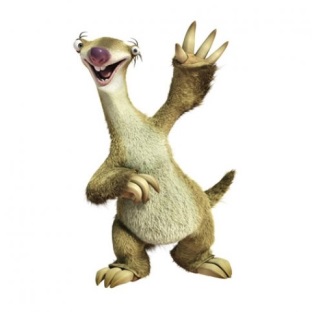 name
Mary
age
grandmother
38
age
age
58
42
mother
name
name
Ann
profession
David
doctor
father
hobby
rank
piano
lieutenant
rank
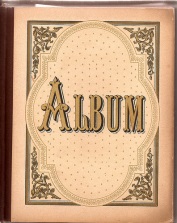 major
hobby
* После чтения физкультминутка (гиперссылка)
swim
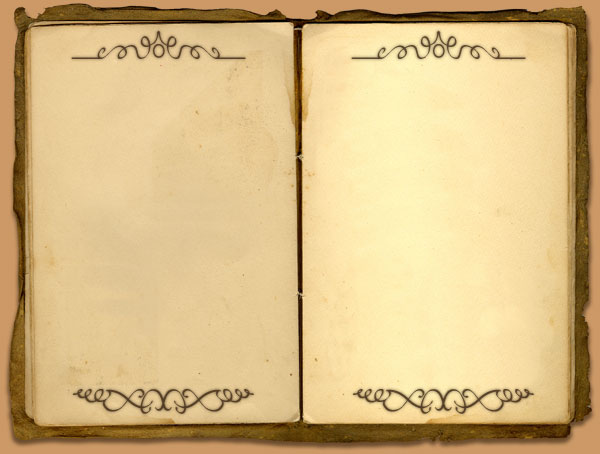 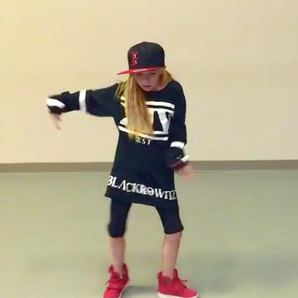 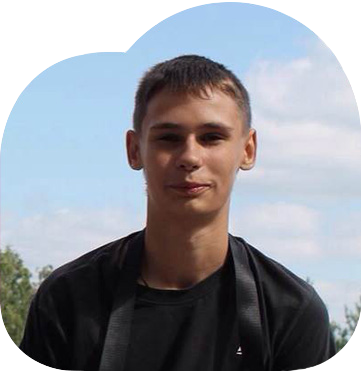 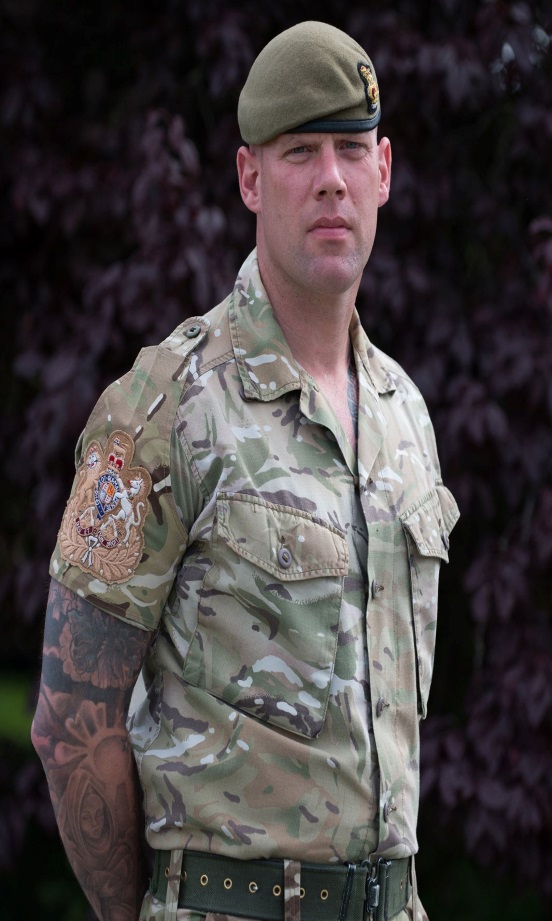 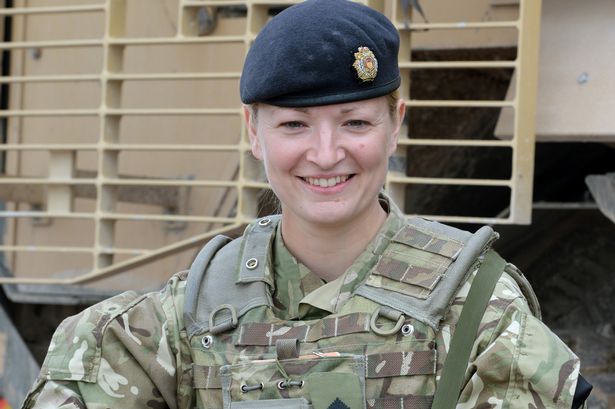 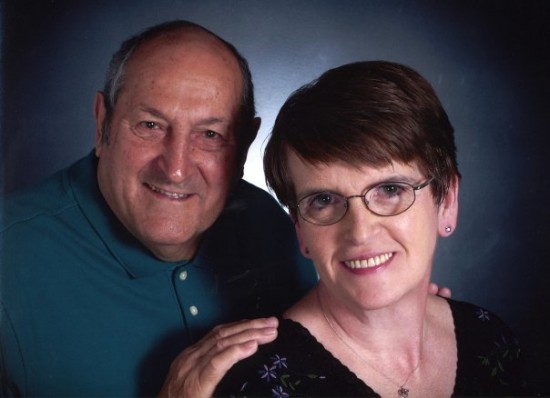 Home taskto learn words by heart
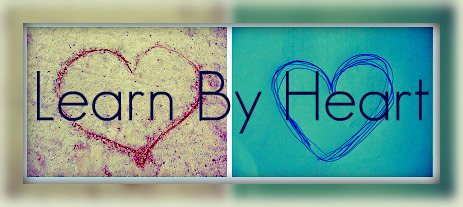